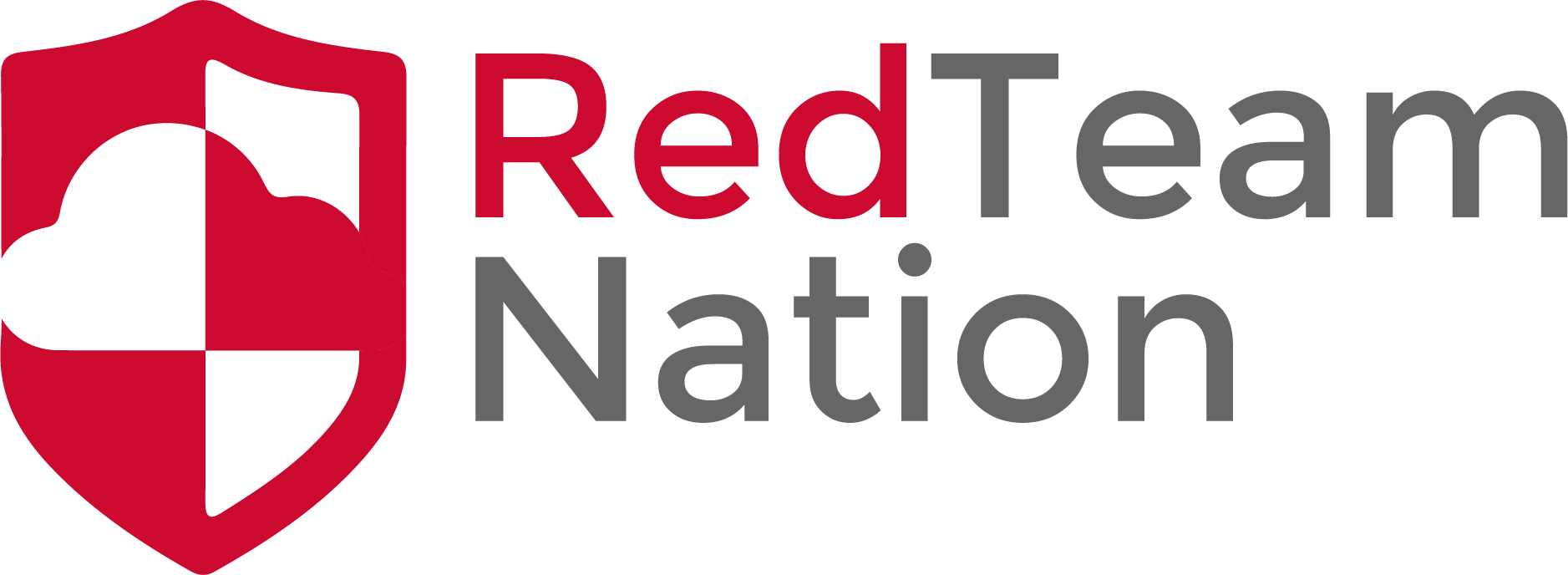 Assembly Hands On
CEO/Lead Instructor: Brandon Dennis, OSCP
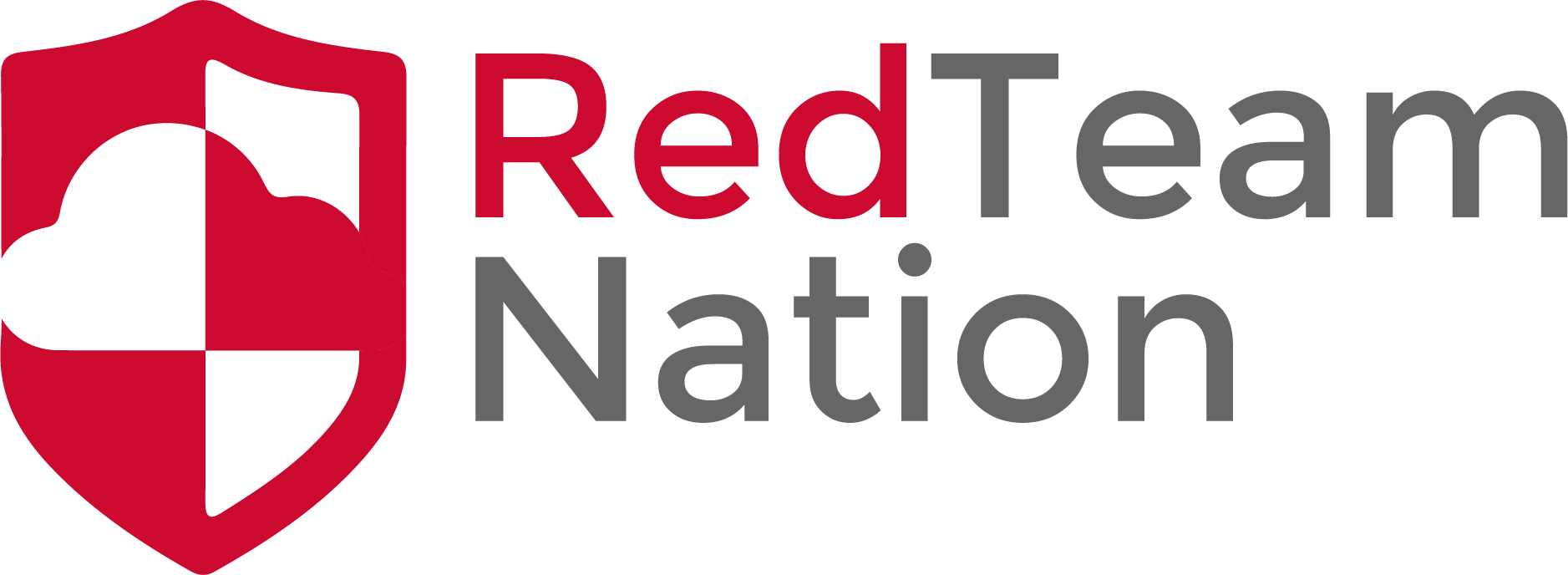 Project
Create an application that does the following
Takes 2 digits
Adds them together
Prints the result onto the screen
You must use 1 function